Uncountability
CSE 311 Winter 24
Lecture 25
Announcements
There will be a review session over the weekend!

Final review materials are on the webpage.
Multiple old exams
Also answers to questions like “what types of problems are likely to show up.”
Final Logistics
You’ll get an email from us tonight with a form to request lefty-desk or righty-desk for the final. Please fill that out Thursday.
We’ll be assigning seats in the room based on that information.

We’ll be in this room.
Please only bring a bag you can fit under your chair. TAs need to walk around to answer questions, and these rows are tight.
Please bring a photo-ID (husky card or other ID)
Full outline
Practical Tips
Let’s Try another
Let’s Try another
Full outline
Punchline for Today’s Lecture
There are more functions than there are computer programs.
So for some functions there just isn’t a computer program that computes it.
Outline
Some definitions – what do we mean by “more”?
How many programs are there?
Proving there are more functions.
Sizes of sets
More Practical
What does it mean that two sets have the same size?
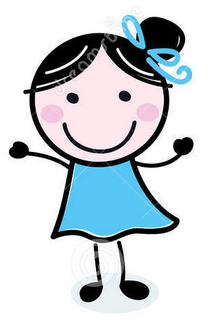 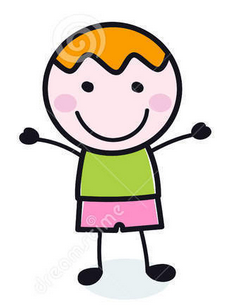 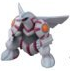 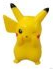 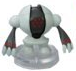 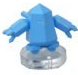 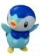 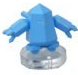 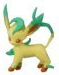 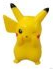 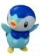 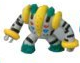 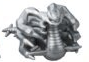 More Practical
What does it mean that two sets have the same size?
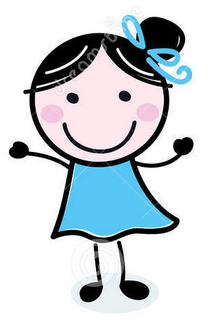 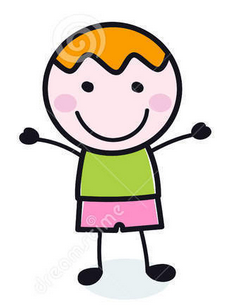 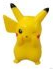 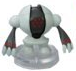 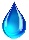 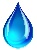 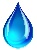 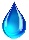 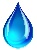 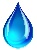 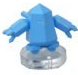 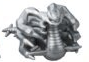 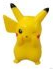 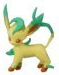 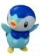 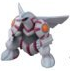 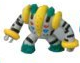 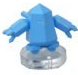 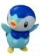 Two Requirements for a Bijection
One-to-one (aka injection)
Two Requirements for a Bijection
Onto (aka surjection)
Bijection
One-to-one (aka injection)
Onto (aka surjection)
Bijection
A bijection maps every element of the domain to exactly one element of the co-domain, and every element of the domain to exactly one element of the domain.
Definition
This matches our intuition on finite sets.
But it also works for infinite sets!

Let’s see just how infinite these sets are.
Some infinite sets
Pollev.com/robbie
They’re all the same size.
They’re all the same size…
Countable
Countable
Let’s Try one that’s a little harder
The set of positive rational numbers
In bijection with the natural numbers
In Bijection with the natural numbers
Uncountable
A proof idea
What do real numbers look like
A string of digits!

Well not a “string” An infinitely long sequence of digits is more accurate.
Uncountable
Suppose, for the sake of contradiction, that there is a list of them:
Suppose, for the sake of contradiction, that there is a list of them:
Goal: find a real number between 0 and 1 that isn’t on our table.
(contradiction to bijection)
Suppose, for the sake of contradiction, that there is a list of them:
Suppose, for the sake of contradiction, that there is a list of them:
0.7
Suppose, for the sake of contradiction, that there is a list of them:
0.73
Suppose, for the sake of contradiction, that there is a list of them:
0.737
Suppose, for the sake of contradiction, that there is a list of them:
0.73777733…
Wrapping Up
Diagonalization
This proof technique is called diagonalization
Often “Cantor’s Diagonalization” (after Cantor, who developed it).
Takeaway 1
There are differing levels of infinity.
Some infinite sets are equal in size.
Other infinite sets are bigger than others. 

If this is mind-bending you’re in good company.
Cantor’s contemporaries accused him of being a “scientific charlatan” and a “corruptor of youth”
But Cantor was right – and his ideas eventually were recognized as correct.
Let’s Do Another!
Suppose, for the sake of contradiction, that there is a list of them:
Suppose, for the sake of contradiction, that there is a list of them:
Suppose, for the sake of contradiction, that there is a list of them:
Suppose, for the sake of contradiction, that there is a list of them:
Suppose, for the sake of contradiction, that there is a list of them:
Suppose, for the sake of contradiction, that there is a list of them:
Wrapping up the proof
Our Second big takeaway
How many Java methods can we write:

public boolean g(int input) ?

Can you list them?
Yeah!! Put them in lexicographic order
i.e. in increasing order of length, with ties broken by alphabetical order.

Wait…that means the number of such Java programs is countable.
And…the number of functions we’re supposed to write is uncountable.
Our Second big takeaway
Not just Java
Does this matter?
It’s even worse than that – almost all functions are not computable.

So…how come this has never happened to you?

This might not be meaningful yet. Almost all functions are also inexpressible in a finite amount of English (English is a language too!)
You’ve probably never decided to write a program that computes a function you couldn’t describe in English…
Are there any problems anyone is interested in solving that aren’t computable?
Bijection
One-to-one (aka injection)
Onto (aka surjection)
Bijection
A bijection maps every element of the domain to exactly one element of the co-domain, and every element of the domain to exactly one element of the domain.